Jakub Svatoš
Představ se a sděl, proč se pro tebe hodí právě toto téma a ne jiné. Cílem snímku je se představit a sdělit motivaci k výběru tématu.
Obědy ve Školní jídelně
5.A
2016/2017
Na tomto snímku hlavně upoutej pozornost diváka. 
Řekni mu, proč by si práci měl přečíst. Čím je dobrá, co se tam dočte nového, skvělého, zajímavého a obohacujícího? Čím ses zabýval/a. 
Vhodné jsou kontroverzní či provokativní otázky či výroky.
Prostě aby si divák myslel, že jsi dost dobrý/á a že jim jdeš říkat osudové věci, bez kterých nemůžou žít.
Úvod
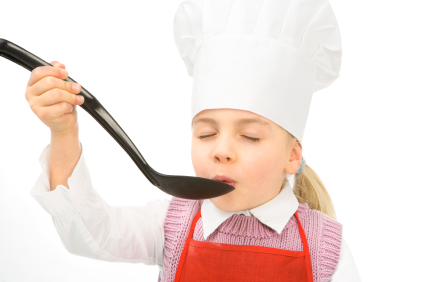 Chutná žákům jídlo?

Jakou volbu nejčastěji vybírají?

Je jídlo zdravé?
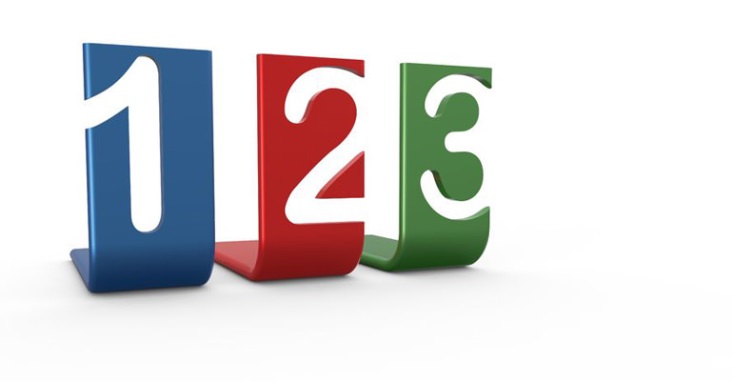 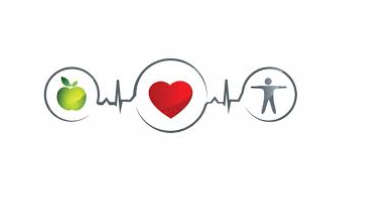 Obsah
Na tomto snímku neříkej, co v které kapitole kdo najde, ale hodnoť to, jak obtížné bylo psaní které kapitoly, Na kterou kapitolu jsi obzvláště pyšný/á a proč.
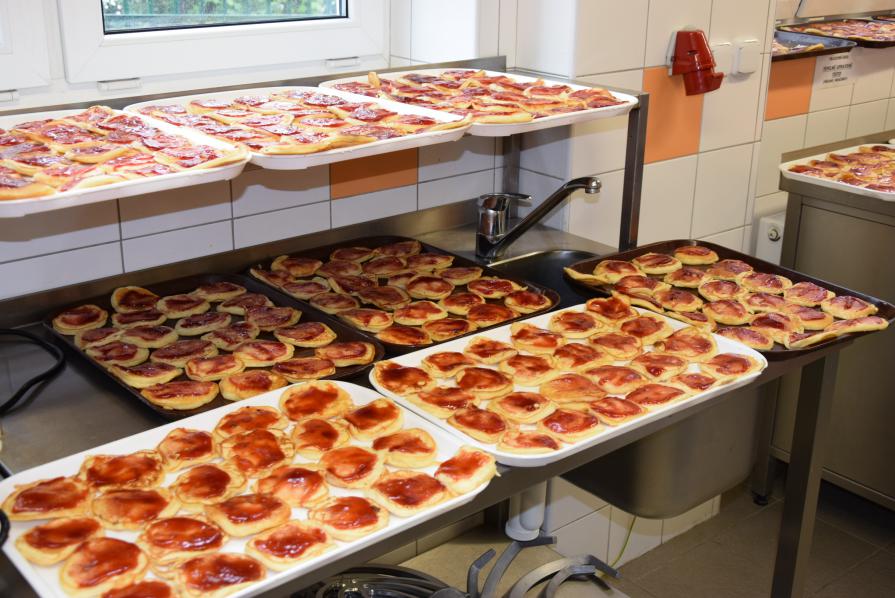 Úvod
Kapitola 1
Kapitola 2
Kapitola 3
Výzkum
Závěr
Výzkum
Hypotéza
Představ hypotézu, výsledky tvého výzkumu, Na co jsi přišel/přišla? Pracuj s grafem, ukazuj, co je na něm vidět a jak by se tvá zjištění mohla použít dál? Graf bez komentáře je horší, než snímek bez grafu.
Praktická část –popis pokusu, druhý výzkum, SmartArt
Tato část je nepovinná. Pouze pro někoho.
Fotky, video, praktická ukázka
Závěr
Sděl odpovědi na závěry, sděl i fakta, která tě vedla ke zformulování odpovědí.
„150 žáků z 175 dotázaných odpovědělo, že jim jídlo chutná, proto tvrdím, že dětem jídlo chutná.“
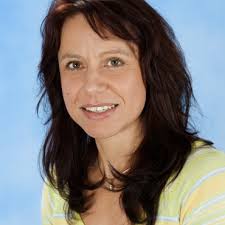 Práce se zdroji
„Tohle jsou moje zdroje.“ a nic víc, není dobré říkat.
Obsahem tohoto snímku je, abys sdělil/a, jak jsi se zdroji pracoval/a. Jakou kapitolu jsi použil/a? Přečetl/a jsem celou knihu? Pro jakou kapitolu se mi kniha hodila? Jakou pasáž webové stránky jsi studoval/a a proč? Jak bylo náročné knihu/web najít? Kdo ti ji doporučil?
Marie Polívková – rozhovor

Zdravá výživa

http://www.zdravapotravina.cz/recepty 

http://www.zdravaskolnijidelna.cz/
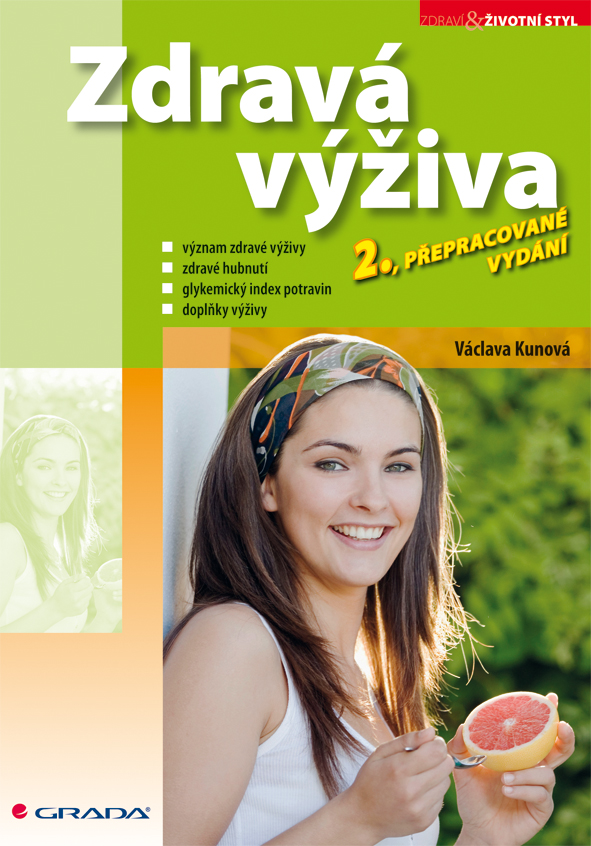 Děkuji za pozornost
Jsi odborníkem na toto téma. Sebevědomě odpovídej na otázky diváků a komisařů. Pokud odpověď neznáš nebo neumíš odvodit, s klidem oznam, že nevíš.
Pokud by se někdo ptal mimo téma, klidně připomeň téma tvé práce a řekni, že jsi to v práci neřešil/a.
Obrázky mají moc! – Vhodným obrázkem můžeš odlehčit atmosféru.
Pamatuj, že první dojem rozhoduje, poslední dojem posluchači zůstává.
Těším se na vaše otázky.
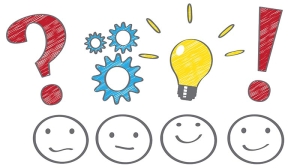